Досліджую  прислівник
4 клас
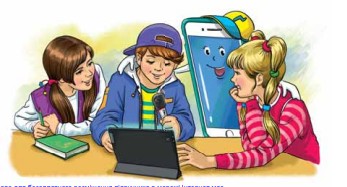 Утворююприслівники
Налаштування на урок
Вибери смайл, що відповідає  твоєму очікуванню роботи на уроці.
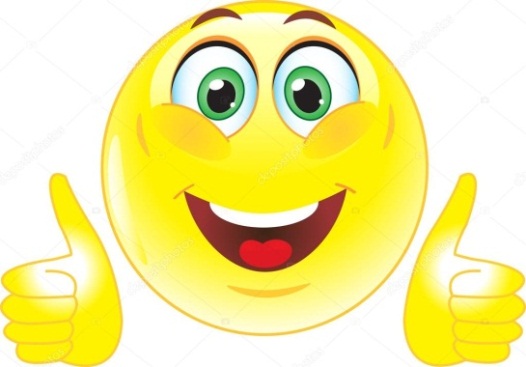 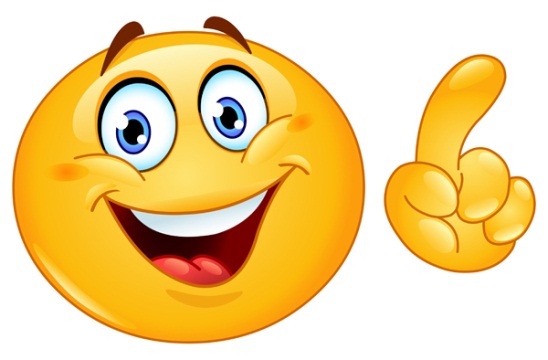 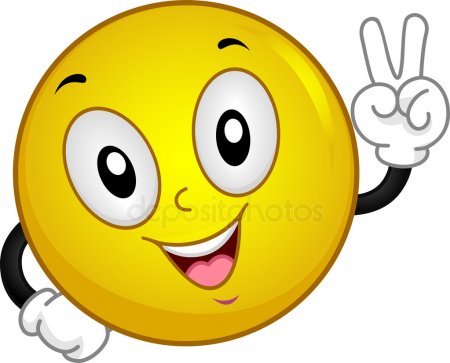 Успішно!
Легко!
Швидко!
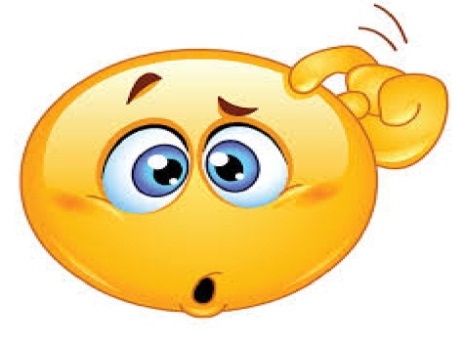 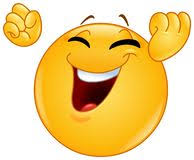 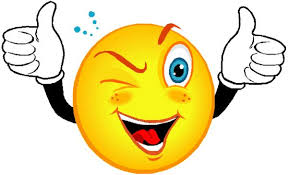 Вдумливо!
Результативно!
Впевнено!
Мотивація навчальної діяльності
Сьогодні ми будемо утворювати  прислівники за допомогою префіксів і суфіксів. Складемо і запишемо речення з прислівниками.
Узагальнимо, закріпимо і застосуємо знання про прислівник. 
Продовжимо віртуальну подорож до Австралії.
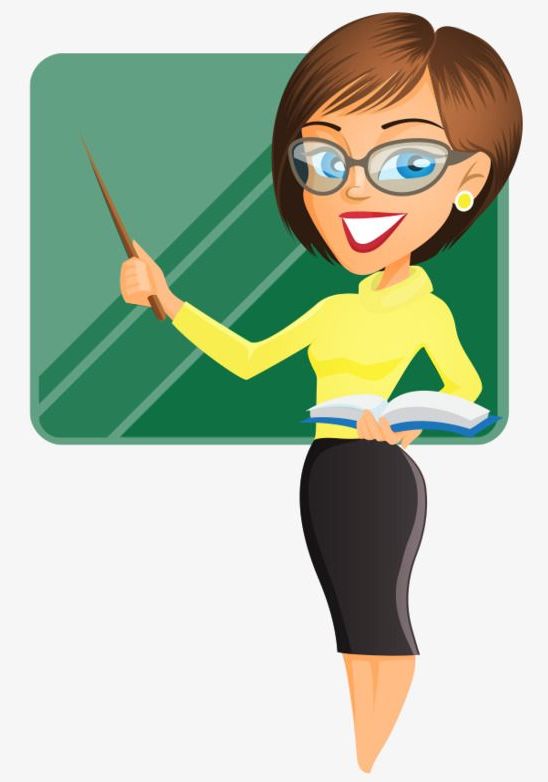 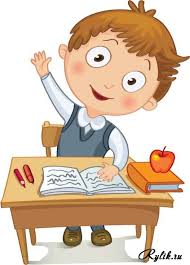 Вправа «Копилка знань»
Прислівники відповідають на питання як? де? коли? куди?
На які питання відповідають  прислівники?
Вони називають ознаку дії або пояснюють де, коли відбувається дія, куди вона спрямована.
Що вони називають?
З якою частиною мови найчастіше пов’язані прислівники?
Найчастіше  пов’язані з дієсловом
Чи мають прислівники закінчення? Чому?
Прислівники – незмінна частина мови, тому закінчень не має.
Чи вживаються прислівники з прийменниками?
Прислівники з  прийменниками не вживаються, а з префіксами завжди пишуться разом, бо префікси – це частини слова.
Яким членом речення виступає прислівник?
Прислівник завжди другорядний член речення
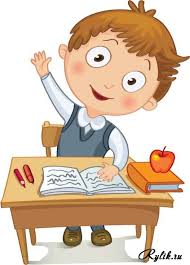 Вправа «Копилка вмінь»
1. Запиши якнайбільше прислівників, які відповідають на питання коли? й починаються на що-.
Щороку, щомісяця, щотижня, щодня, щогодини, щохвилини, щосекунди, щомиті
2. Обери і запиши рядок, у якому записані тільки прислівники
Уважно, лагідний, щодня
Тепле,  влітку, навколо
Вдень, праворуч, правильно
3. Випиши прислівники, які відповідають на питання куди?
Вгору, вгорі, справа, праворуч, додому, вдома
4. Склади речення зі слів. Підкресли основу речення, а потім пунктиром прислівники.
Рідна мати високо замахує, а помалу б’є.
Мати, замахує, помалу, рідна, високо, а, б’є.
_ _ _ _ _ _
_ _ _ _ _
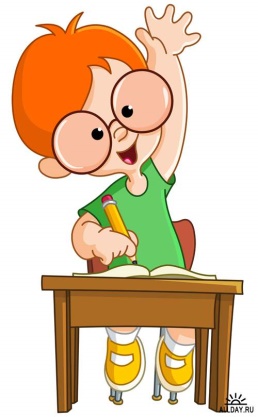 Розбираю прислівники за будовою
Утвори прислівники з префіксом в- від поданих слів. Запиши їх і розбери за будовою.
лівий
середина
вліво
Всередині
вночі
ніч
далина
вдалині
вдома
дім
Утвори прислівники з префіксами з- або с- від поданих слів. Запиши і познач префікси. Поясни, коли вживаємо префікс з-, а коли с-
к п т ф х
край
збоку
зранку
бік
ранок
скраю
спереду
перед
зверху
правий
справа
верх
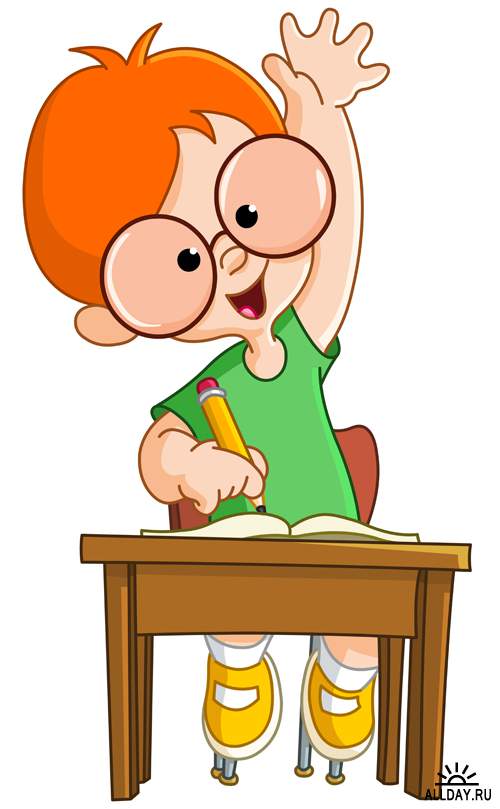 Утворюю прислівники
Утвори прислівники з префіксом на- від поданих слів. Із двома із утворених слів склади і запиши речення.
назустріч
зустріч
двір
напам’ять
Пам’ять
надворі
весна
навесні
довгий
надовго
Всім корисно вчити вірші напам’ять.
Навесні природа пробуджується від зимового сну.
Віртуальна подорож
Прочитай повідомлення про Австралію. Утвори прислівники від виділених слів і запиши. Із двома з утворених прислівників склади й запиши речення.
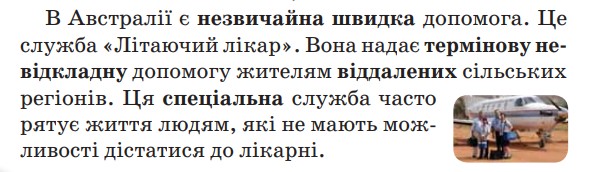 Незвичайно, швидко, терміново, невідкладно, спеціально.
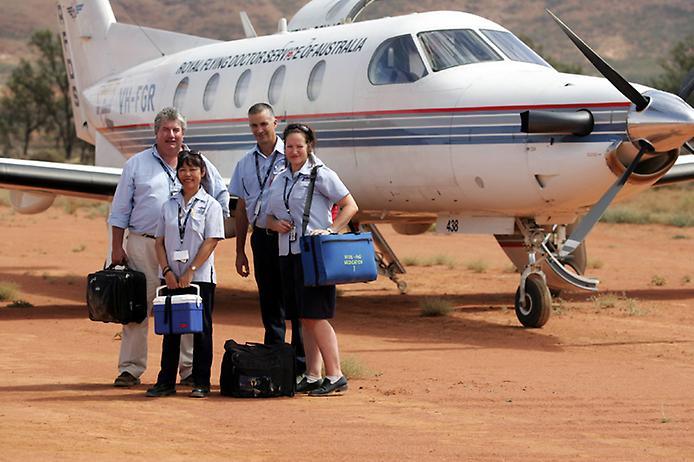 Учні швидко і правильно виконували завдання.
Ти спеціально щодня запізнюєшся на урок?
Творча робота
Домашнє завдання
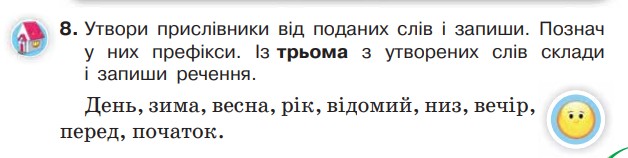 Що тебе найбільше захопило або здивувало під час віртуальної подорожі Австралією. 
Напиши про це текст. (3-4 речення)
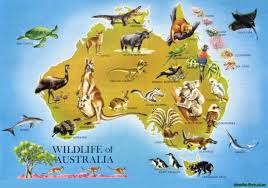 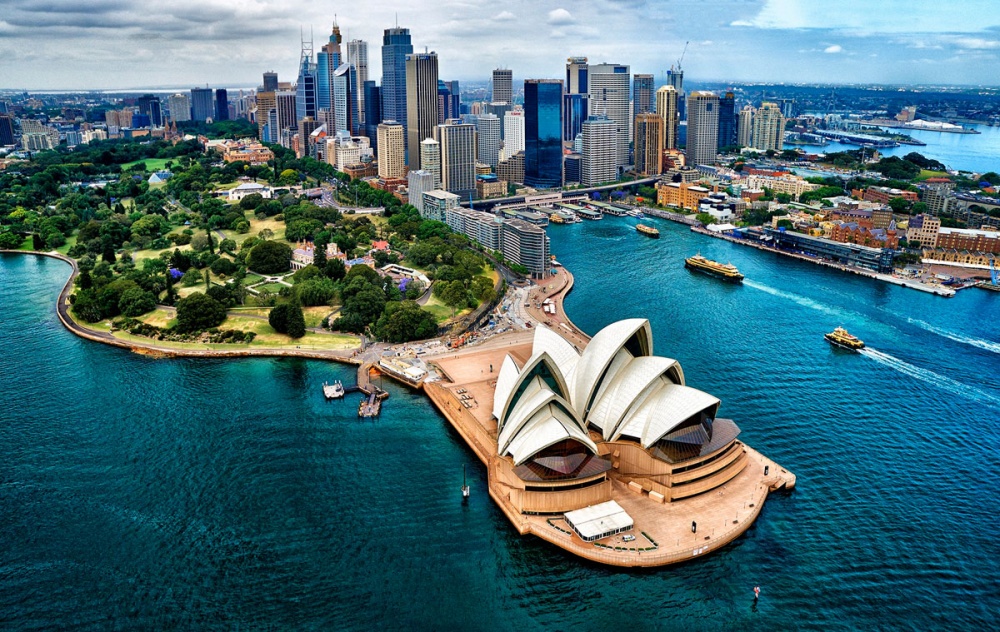 Підсумок уроку
Рефлексія. Вправа «Прислівник»
— Якою країною ми мандрували? Чи хочеш ти побувати в Австралії? 
— Яка саме інформація про цю країну вразила?
Опиши за допомогою прислівників, як йшов цей урок.
— На які питання відповідають прислівники?
— Що вони називають? 
— З якою частиною мови найчастіше пов’язані у мовленні?
— Чи мають прислівники закінчення? Чому?
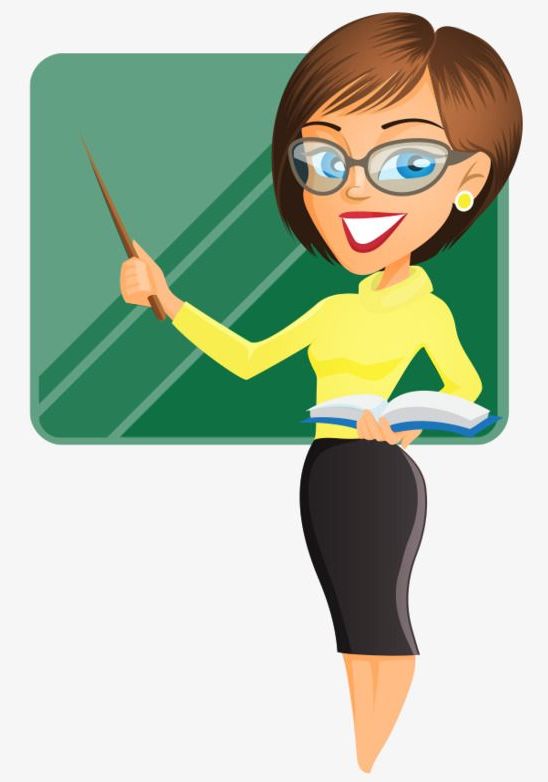